Educational StabilityWelcoming New Students
Content
Access to a Public Education
All children have a right to a public education.

This presentation focuses on welcoming students that have experienced high levels of mobility or a sudden move and potentially trauma into your districts and schools.

The key to the success of any student is acknowledging their resilience and individual strengths and contributions.
3
Incoming Students, Parents/Guardians
1
Where to Enroll? What is required? Who can enroll?
Often enrollment questions start before students arrive at the school’s doors.

Every district and school has its own procedures for enrolling new students.  How your district enrolls students must be readily available and accessible to all parents, guardians, caregivers, social workers, and unaccompanied youth.  

Smooth enrollment makes a good first impression!
5
Who is enrolling?
Most students who enroll in school are residents in the district and may have older siblings, friends, or neighbors already enrolled.  None the less, enrolling in school is a big step for a child.

For those that are new to the community and have lost their home, been removed from their family, seen a parent deployed, been on the move following crops, or are just arriving in the country, settling into a new district can be particularly challenging. 

This presentation focuses on how best to enroll and transition these students to ensure that first, best, and lasting impression.
6
Assistance with Identification
Discussing and determining homelessness with parents
DCF identification
MIC3 and optional voluntary self-identification of active military families
Identification of migratory families and student enrollment.
The Migrant Screener (two versions available: 1. School District  2. Agencies)
The Migrant McKinney Vento Verification Form
New Arrivals
Native American students
7
Homeless? – conversations or screeners
Identifying students who are homeless is done on a case by case basis.
Handing out a screener can result in an inaccurate Identification
What is temporary, inadequate, economic hardship?
We sold our house but haven’t found another: we are homeless.
We live with relatives; we are homeless or not?
Living in a hotel is not homelessness or is it?
Best Practice – Use the screener as an interview guide
Posted guidance on determining inadequate housing
8
In DCF Custody or Foster Care?
If a student has been placed away from a parent/guardian and DCF has care and placement responsibilities a Best Interest Determination (BID) meeting must be held.

If the BID concludes that it is in the student’s best interest to enroll locally -
DCF will provide the school with a Notice to LEA; and 
The student has the right to: 
Immediately enroll locally with/without records 
The district must facilitate a school-to-school transfer of records.
9
In DCF Custody or Foster Care? Continued
DCF social workers for students who remain with their parents while DCF holds custody will also provide the district with a notice to LEA.  

The district must provide the social worker with access to student information in the same manner as a parent, including parent portals.

Do not terminate parental access to the student information unless parental rights have been terminated.
10
Working with DCF
The Notice to LEA is an important document that helps facilitate communication between DCF & school districts 

Anytime a student in DCF custody moves from one placement to another a Notice to LEA will be sent by DCF to the Foster Care Points of Contact in the districts impacted. 

The Notice to LEA can also be used for other reasons including:
11
Reasons for sending the Notice to LEA
When a child is entering DCF care/custody & When a child is exiting DCF care/custody
When a child in DCF care/custody is changing placements to request a Best Interest Determination (BID) meeting 

After a BID has been completed: 
to enroll a child in DCF care/custody in a new LEA/school (after a BID meeting has occurred) 
to request transportation
12
Reasons for sending the Notice to LEA - continued
When a child in DCF care/custody is withdrawing from their current LEA/school: 
To request all school records are sent to the new school/district (as noted below) and a copy sent to the social worker 
To request a TEAM evaluation or re-evaluation 

To request education information about a child, specifically: 
records/transcripts 
most recent Team evaluation and IEP 
access to online or web-based Student Information Systems (SIS)
13
The Migrant Screener
The Migrant Screener is adapted for use with different community resources who collaborate with the MMEP to follow-up for eligibility: 

School districts who have forms available at enrollment. (School district version shown here).
Agencies who collect the forms and share with the MMEP. (Agency version not shown).
Employers who collect and share the forms with the MMEP.
Forms are translated into needed languages and available online.
14
The Migrant McKinney Vento Verification Form
The Migrant McKinney Vento Verification Form is used by MMEP staff to verify that a Migrant family or student is also eligible for the classification as homeless. 

Because MMEP staff visit the "homes" of migrant students, they are best able to verify the McKinney Vento status and thus use this form to confirm homelessness.
When MMEP staff verify McKinney Vento status, they share this form with the school district to inform the district and ensure the rights of the identified homeless student and their needs.
Migrant families or students could be considered homeless because of doubled-up situations.
Identifying students in your SIS
Students who are in foster care or homeless must be identified in the district’s Student Information System (SIS).
The foster care field should be selected if the DCF case worker states that the student is placed away from the family and DCF has care and placement responsibilities.  This information will also appear on the Notice to LEA.
When a student is first identified as homeless.
Select the homeless field,
Enter the student’s living arrangement and
Indicate (Yes or No) if the student is also unaccompanied.
This data is transmitted to DESE daily and is verified at the end of the school year.
16
Educational Rights of Students in Active Military Families
Military-connected students have the right to:
Enroll locally, 
school records must be transferred by the previous school;
Have parents provided an opportunity to self-report their active-duty status;
Have previous course and/or grade placement honored;
Have access to any school services for which they are eligible; 
Have attendance excused due to deployment;
Receive assistance in staying on track for graduation
Including application for waiver to accept of previous state testing in grades 11 and 12; and
Fully participate in all school activities.
17
Educational Rights of Students in Active Military Families: Continued
Some students who are in active military families may also experience homelessness or enter the foster care system.  

Their educational rights under Title 1 Part A or McKinney-Vento will depend on their current living arrangement/placement.

Data Collection:
Parents voluntarily self-identify as active military
Schools are required to collect data and report to DESE 
DESE is required to report data to Federal Government
New Arrivals
Many districts are seeing students arriving from outside the country.  Students from Haiti, Puerto Rico, Central/South America, and Afghanistan come to join relatives and are often fleeing poor conditions.
All students who have immigrated have a right to access a public education.
Each student has their own background and experiences
Each student may have different access to resources based on their immigration status.
All students should be enrolled and attending school as soon as possible.
19
Native American Students
Students who are members of Native American tribes are both US citizens and citizens of their tribe.  
They have the right to enroll and attend local public schools, just like any other resident student in the district.
As members of their tribe they are also served by their tribal government including the Tribal Education Department (TED).
TEDs often provide supplemental educational services including mentoring, tutor, and after/out of school activities.
Identification is voluntary, though completion of a 506 form at enrollment is encouraged.
20
Indigenous Students
Indigenous students who are from outside the United States have a right to enroll and attend local public schools.

Their rights to state and local resources may depend on their immigration status.

If Indigenous students from outside the US are also migratory students they can be served by MMEP.
21
Enrollment and School Records
All students need complete school records. 
State law requires municipalities to educate children living within their borders and that those children be immunized.
Most districts require several forms of identification and proof of guardianship, residency, and age. However, state law does not require any specific documents for enrollment.

Students who are homeless or in foster care, must be enrolled regardless of whether they have all the required documentation.
22
Required Enrollment Documentation and Alternatives
When students arrive without complete documentation it is the responsibility of the district to compile as much documentation as possible for each student.  This may include alternative documentation to fill any gaps of unattainable or missing records.  
For example - 
Missing health records, birth certificate :
Consider a release to speak with their pediatrician to determine health and age.  
Refer the parent /guardian to a local pediatrician to facilitate the necessary records.
Remember that records from the previous school are likely to include these documents.
23
Required Enrollment Documentation and Alternatives Continued
Missing academic records:
After Hurricane Katrina students arrived from Louisiana with little in the way of records.  Records in their home districts had been destroyed.
Similarly, students fleeing Afghanistan will not be able to access school records.  
Families fleeing domestic violence may not be able to access records for safety reasons.

In these situations
Schools should serve students based on information from students, parent/guardians, and provided with referrals to local doctors.  
Classroom observations and assessments should be done to help determine appropriate placements and services.
24
A Note to Student Privacy
A student’s homeless living arrangement is protected and cannot be shared without parental consent.
This prohibits talking to a landlord or neighbors without a parent’s consent.
Student’s name/address should not be listed on class lists that are shared with families without consent.
Likewise, a student’s foster care placement, immigration, housing or English Learner status is not public information and should not be shared.
25
Communicating with Families
Communication with parents/guardians is key to school success.  

This includes accessing information regarding their student’s progress and announcements of school events and activities.

School and student information must be available in the home language.

Many districts provide online parent portals.  Others communicate through the mail, email or texting.
26
Communicating with DCF case workers
It is essential that all parents and guardians have the same access to school communications, announcements and student educational information.  
For students in foster care this includes the social worker who serves as their guardian.
The district’s foster care point of contact can help facilitate full access.
Guidance on sharing educational records with social workers is posted on the DESE foster care webpage.
27
Assessing Students Needs
2
Trauma Background
Most students arrive at a new school district with well-documented backgrounds and school records and are ready to learn.

However, many students arrive having experienced abuse or neglect, high mobility, homelessness, domestic violence, wars, the deployment of a parent, natural disasters, and other traumatic events which may or may not be shared.

It is important to remember that all students also bring skills, strengths, interests and resiliency.
29
ACEs and PCEs
Adverse Childhood Experiences (ACEs) and Positive Childhood Experiences (PCEs)
ACEs such as abuse, neglect, and "homelife" can effect learning and later adulthood in a negative way - chronic illnesses, mental health problems, and health-risk behaviors.
PCEs are essential. Children need interrelated experiences that engage the child, the parent, and the parent-child relationship in order to achieve healthy childhood outcomes. 
From journal article "Responding to ACEs With HOPE: Health Outcomes From Positive Experiences" Robert D. Sege, MD, PhD; Charlyn Harper Browne, PhD
DESE guidance on Promoting Student engagement Learning Wellbeing and Safety offers resources and suggestions.
30
Students meeting more than one subgroup definition
Some students may experience more than one form of high mobility and meet multiple subgroup definitions over the course of the school year: 

Migratory students may also be homeless and have educational rights under McKinney-Vento.
Students in foster care may also have been homeless during the school year.  Their rights will depend on their current living arrangement/placement.
Students in active military families may also have been homeless or in foster care.  Their rights will depend on their current living arrangement/placement.
31
What is a Caregiver’s Affidavit ?
In the absence of a parent or legal guardian…
MA state law allows for a caregiver’s affidavit for medical and educational decision-making rights.
Must identify the student (name and DOB)
Must be signed by the parent and the caregiver 
Must be notarized
Good for up to two years
Can be revoked or overridden by the parent at any time

Note:  Students with a caregiver’s affidavit are considered housed unless the caregiver lacks fixed, regular, and adequate housing.
32
Who Uses of Caregiver's Affidavit ?
Caregiver's Affidavit is typically used when a parent/guardian is
Hospitalized,
Incarcerated, 
Deported, or
Not able to parent the student.

Best Practice.  
A caregiver's affidavit can be drafted as needed or prior to any of these situations occurring. 
If drafted in advance, the caregiver should be listed on the student’s emergency contact information.
33
What is a sponsor?
A sponsor is an adult that has agreed to host an immigrant family or youth and is assigned by Homeland Security.
Responsibilities include providing housing, food, clothing, health care, and general support among other things.
Generally, sponsors are well intentioned and care for those in their care.
Sometimes sponsors cannot afford to keep this up for long periods of time and these arrangements can deteriorate.
In some cases, a few sponsors demand rent or charge for living expenses.  This has the potential of becoming abusive.
34
Immigrant Students
Students arriving in the country for the first time have the right to attend the local school district.
If students have fixed regular and adequate housing they should enroll like any other resident.
If students are not able to prove residency and are staying with someone else, you can ask the host to prove residency and determine whether the student is experiencing homelessness.
If the student‘s status is in question, Immigration Control and Enforcement (ICE) may be holding personal documentation.  The student must be enrolled with what they can provide. 
If the student has a placement letter from ICE identifying a sponsor where the student is living, the student is considered housed and a resident.
35
Immigrant students Continued
It is important to understand that migratory families and immigrant families are two separate groups though there are some families that are both immigrant and migratory workers.

If there are questions about a family’s migrant status, please consult with the Massachusetts Migrant Education Program at CES.
36
Best Practices for Smooth Transitions
3
Best Practices at Enrollment
Enrollment forms must provide a way for students to enroll without documentation if homeless or in foster care.
Enrollment forms must provide active military families an opportunity to voluntarily self-identify.
Enrollment staff should be familiar with the DCF Notice to LEA, Migrant Screener, and Migrant Homeless verification forms.
Unaccompanied homeless youth must be able to enroll themselves without a caregiver or guardian.
School to school transfer of records, including special education, health/immunization and academic records, can facilitate prompt enrollment.
38
Best Practices Beyond Enrollment
Family engagement is key to identification and student wellbeing.
Public notice including the posting of rights and contact information for homeless liaisons and foster care points of contact can build awareness within the community.
DESE profile pages must be kept current so providers and the public are able to reach homeless liaisons and foster care points of contact.
Training district staff, including the school committee, can build awareness, remove policy barriers and increase identification. 
If requested an enrollment verification letter should be addressed to the parent or student for them to share as needed.
39
Best Practices Beyond Enrollment: Continued
Clear communication among colleagues can improve student and family support. 
Remember a student identified in one school building may have siblings in another building.
Collaboration with MMEP, DCF, community service providers, and appropriate state agencies can improve service referrals, access to benefits, and address needs the school is not able to meet.
Ensuring access to school supplies, technology, credit recovery, social-emotional support and enrichment will address educational and equity gaps.
40
Best Practices in the School or Classroom
Consistent Welcome and Farewell activities for all students and families are always appreciated.
School tours
A list of after/out of school activities
A list of community resources including public libraries, food banks, clinics, and service providers can help families settle into the district.
Lunch/classroom buddies can help new students find their way
41
Best Practices in the School or Classroom - continued
Good-bye and farewell activities help all classmates with closure.
If a move is anticipated, a student portfolio of current classroom work can help a new teacher smooth out transitions in a new classroom.
Consider including a self-addressed stamped envelope that allows a student to let their former classmates know they have arrived and are safe.
42
Contact Information & Resources
6
Resources – District and Area Office contacts
Current list of homeless liaisons and foster care POCs 
Updated by the district’s Directory Administrator
Please verify your contact information

DCF Area Directors (serving as local POCs)

Network of Regional Liaisons
Carol Baez, Worcester Public schools 			508-799-3652
Jennifer Gonzalez-Morales, Holyoke Public Schools	413-512-5308
Jacob Hansen, Framingham Public Schools 		508-782-6894
Julie Mador, New Bedford Public Schools 			508-997-4511 x14663
Stacy Parsons, North Adams					413-776-1677
44
Resources – DESE/DCF Educational Stability Team
DESE Education Stability Website: http://www.doe.mass.edu/sfs/edstability.html 

Technical Assistance: Problem Resolution Services, 781-338-3700

Staff:	      Christine Cowen, Migrant Education, Military Connected Students
             781-338-6301  Christine.H.Cowen@mass.gov
Lisa Hanafin, LEA Assignment Coordinator
	781-338-3367 Lisa.Hanafin@mass.gov 
Kristen McKinnon, State Foster Care Point of Contact
781-338-6306 Kristen.A.McKinnon@mass.gov 
Jim Morrison, DCF Education Manager and Point of Contact
	617-748-2340 James.J.Morrison@MassMail.State.MA.US 
Sarah Slautterback, Homeless Education State Coordinator
781-338-6330 Sarah.E.Slautterback@mass.gov
45
THANK YOU
Educational Stability, Office of Student and Family Support
781.338.3010
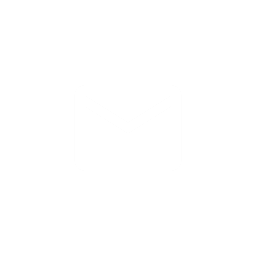 achievement@doe.mass.edu
www.doe.mass.edu/sfs/
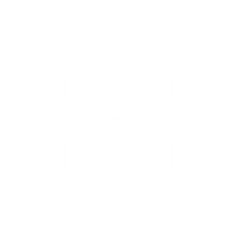